HARDWARE KOMPUTER
Oleh: Eko Zulkaryanto, S.Komp
SMK TRI SUKSES NATAR LAMPUNG SELATAN

https://lms.smktrisukses.sch.id
Tujuan Pembelajaran
Mengenal nama-nama perangkat keras komputer (hardware komputer)
Menyebutkan berbagai macam perangkat keras komputer
Menjelaskan fungsi-fungsi perangkat keras
Menjelaskan spesifikasi komputer
Membandingkan spesifikasi komputer
Perangkat Keras Komputer
Perangkat Input
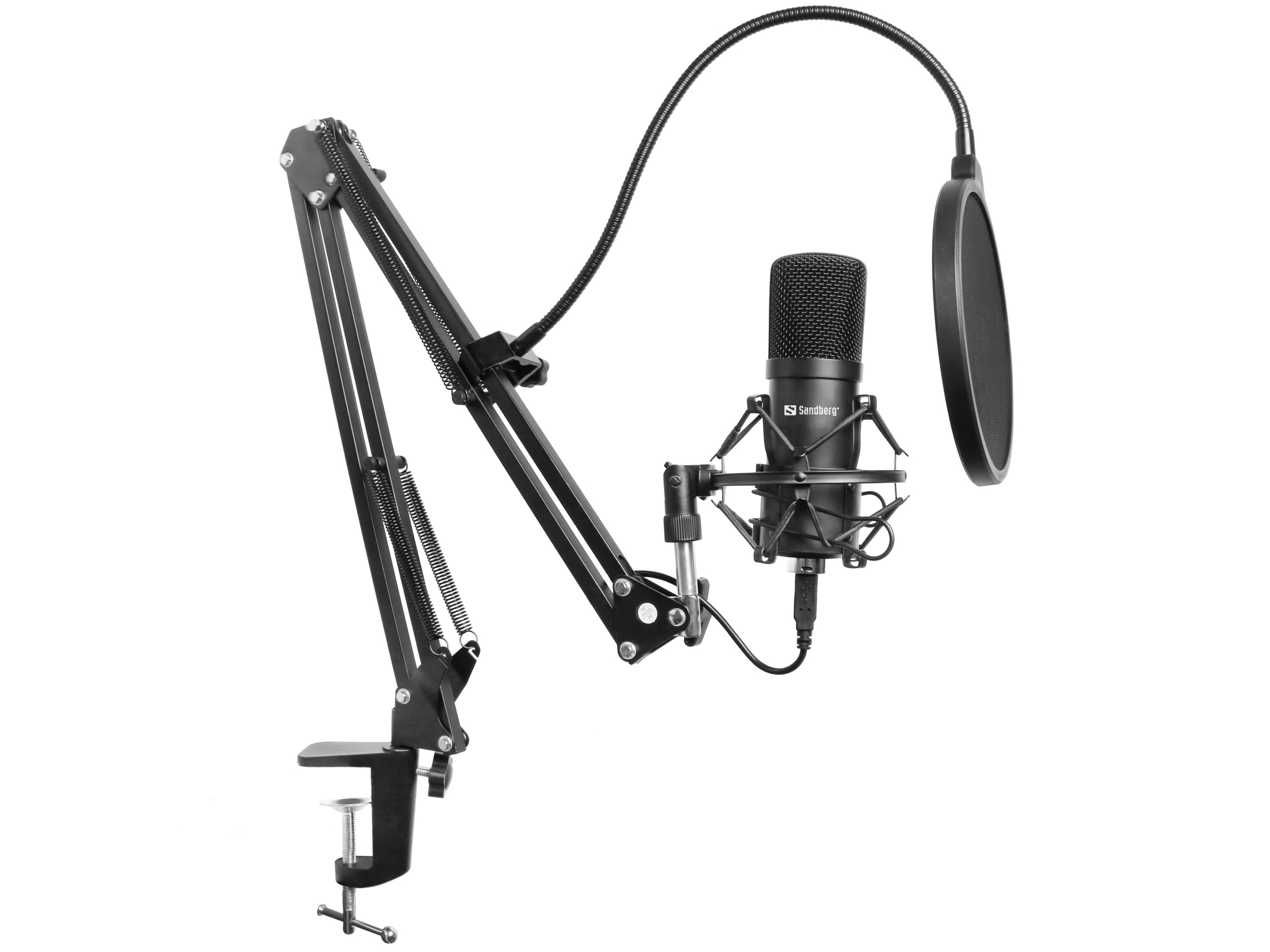 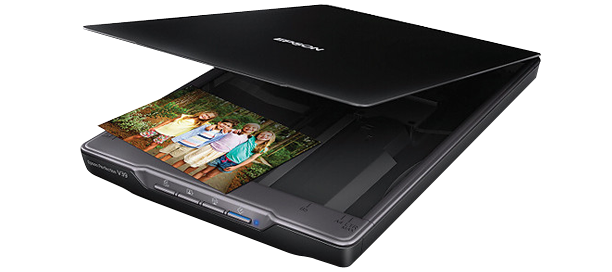 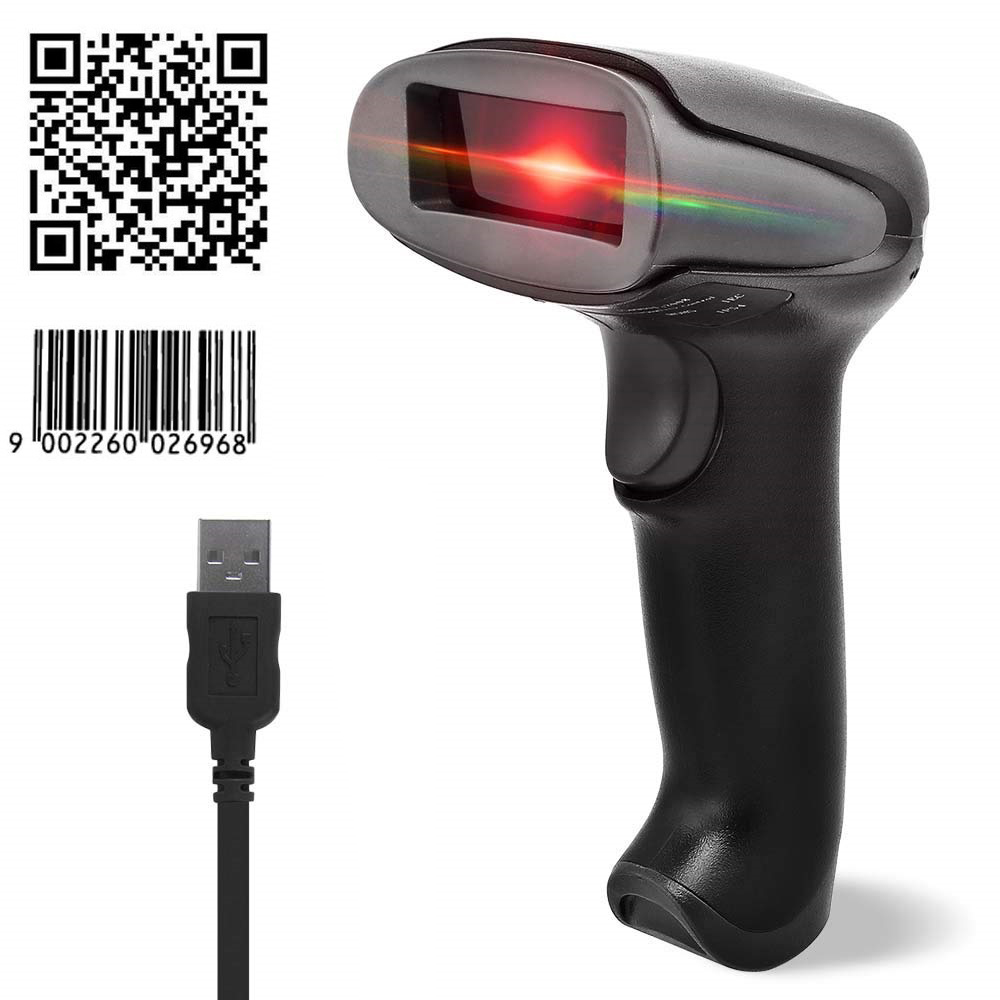 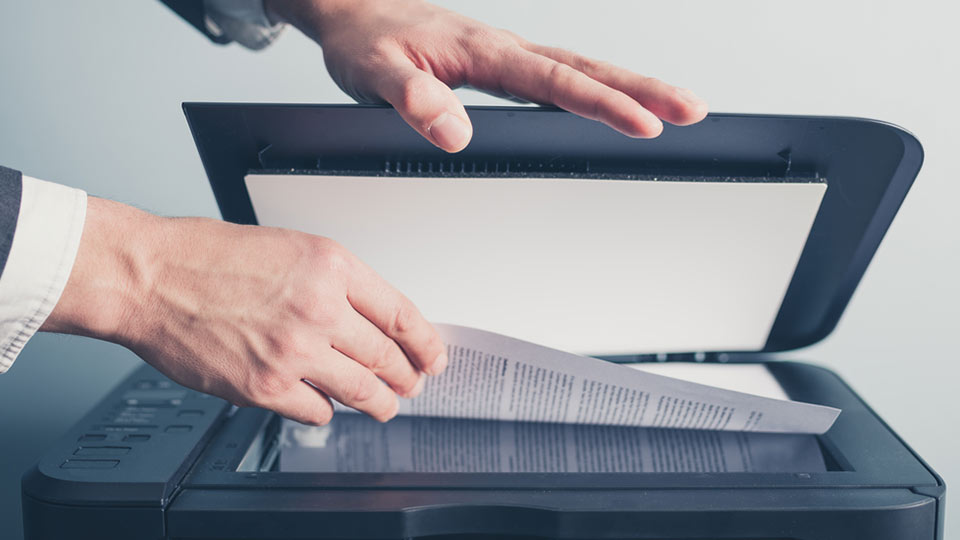 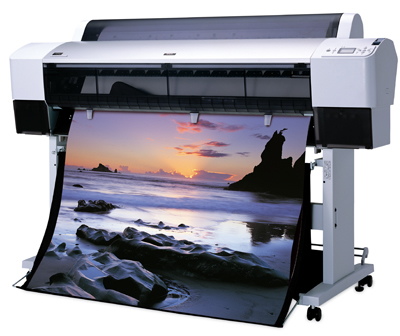 Perangkat Output
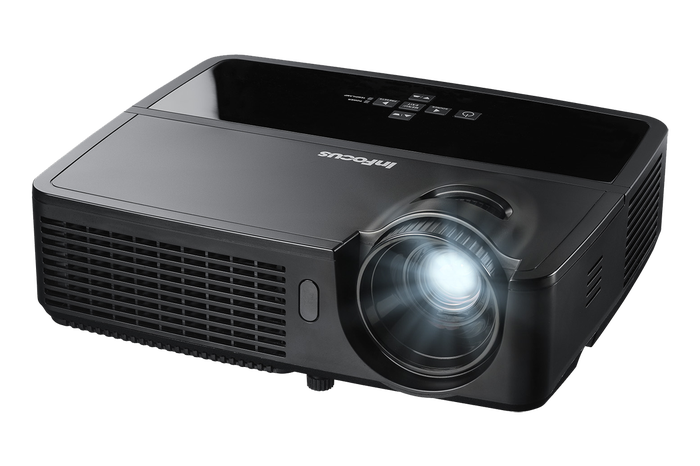 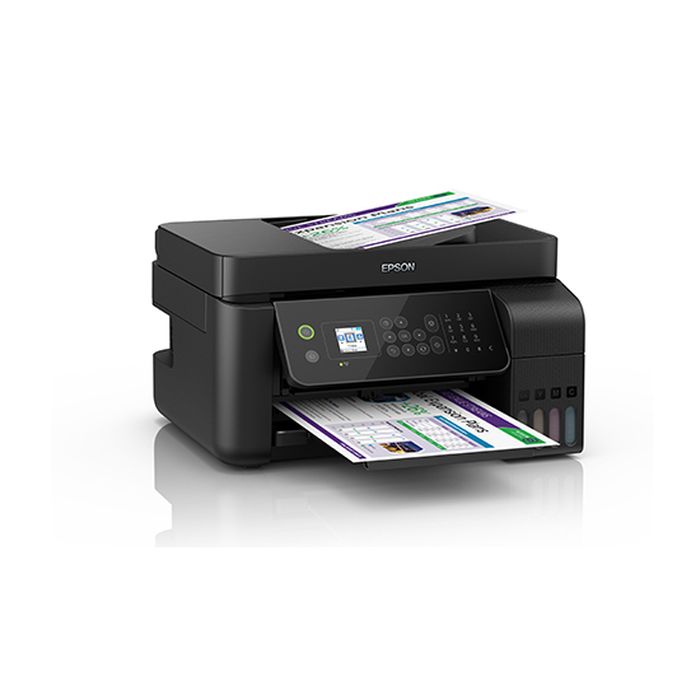 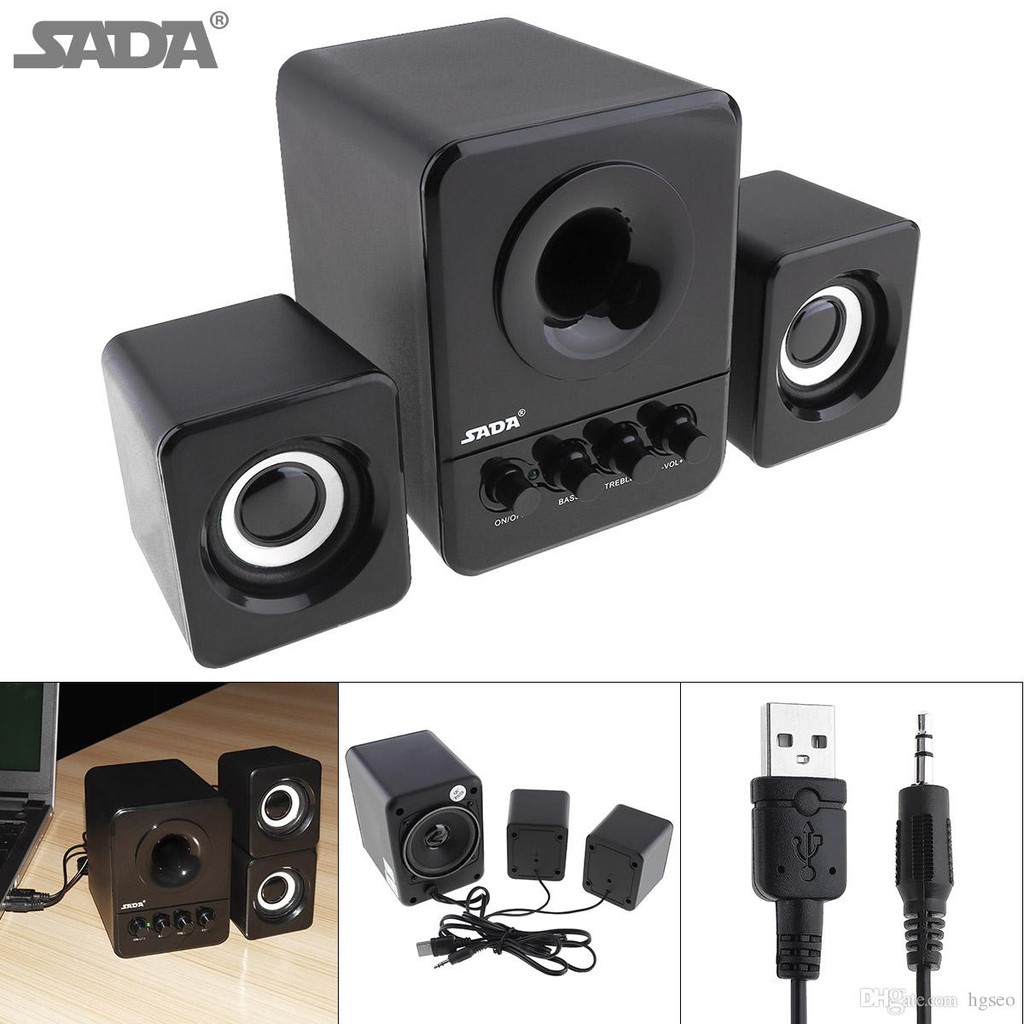 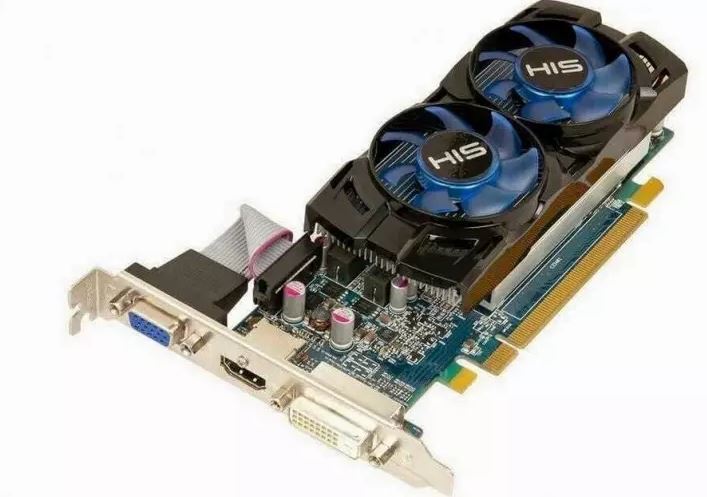 Perangkat Proses
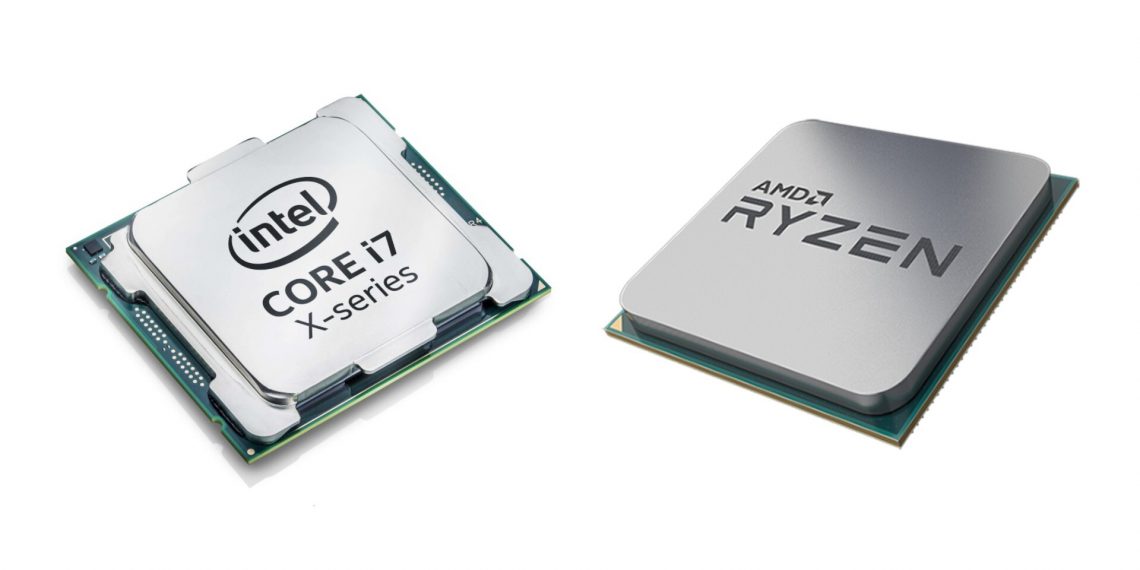 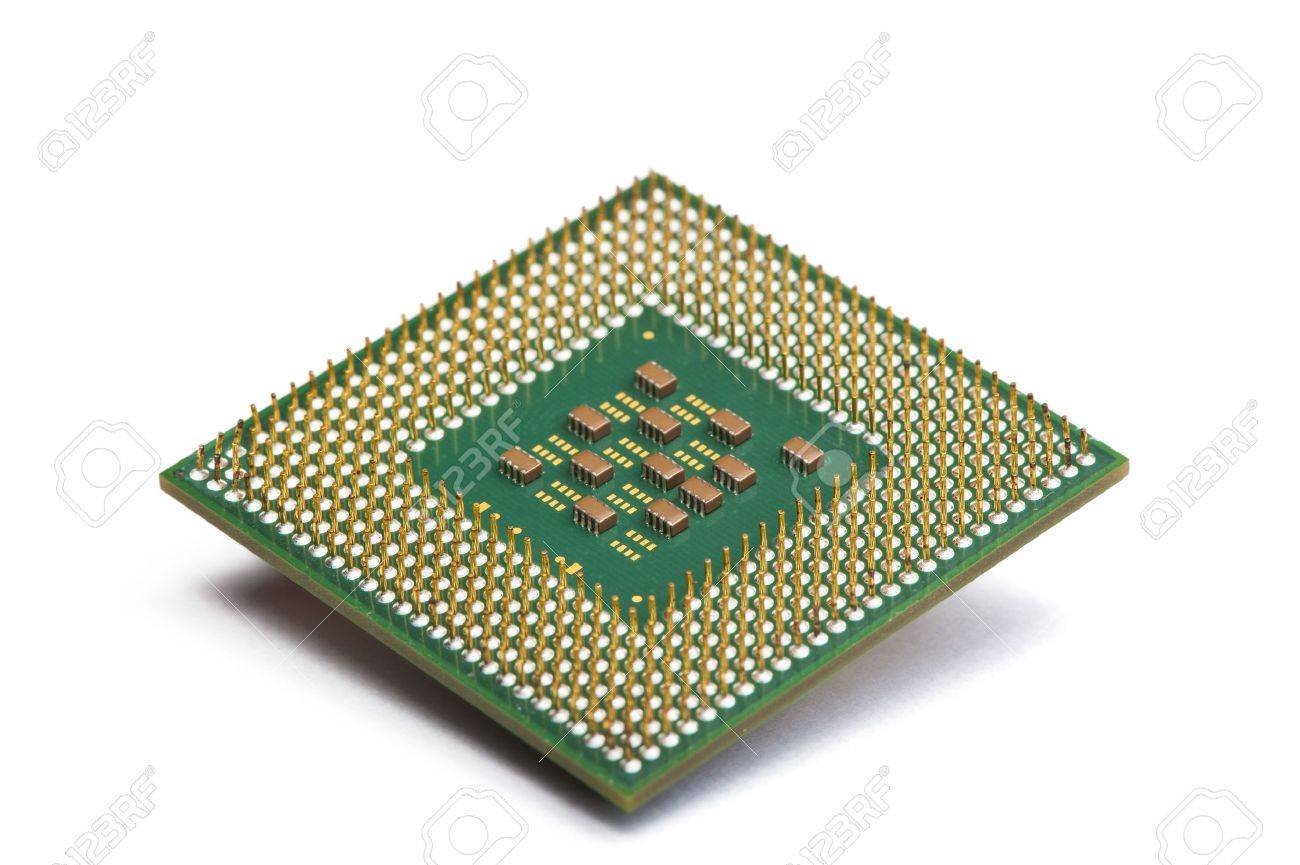 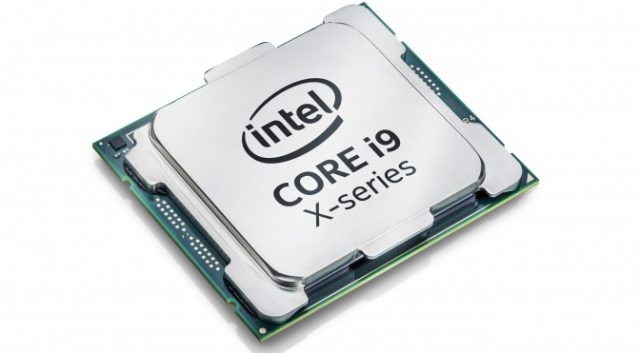 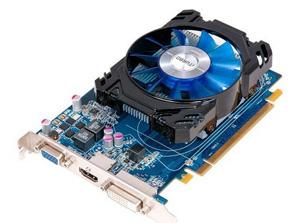 Media Penyimpanan
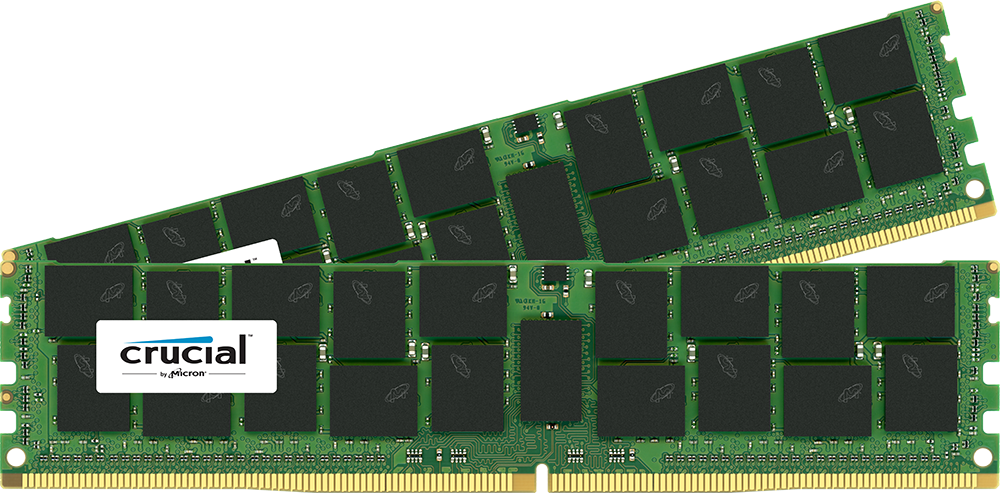 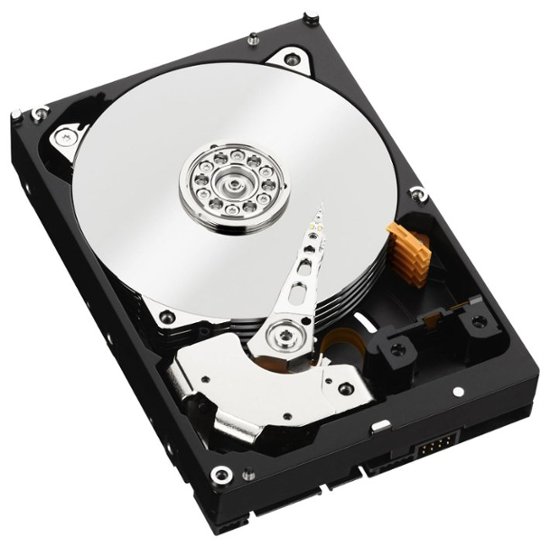 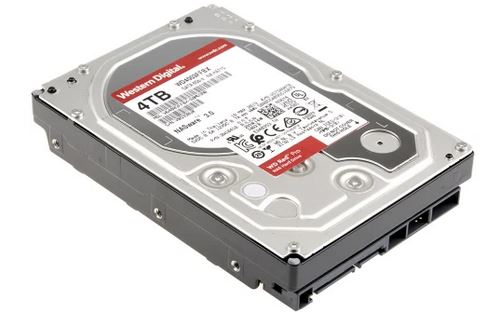 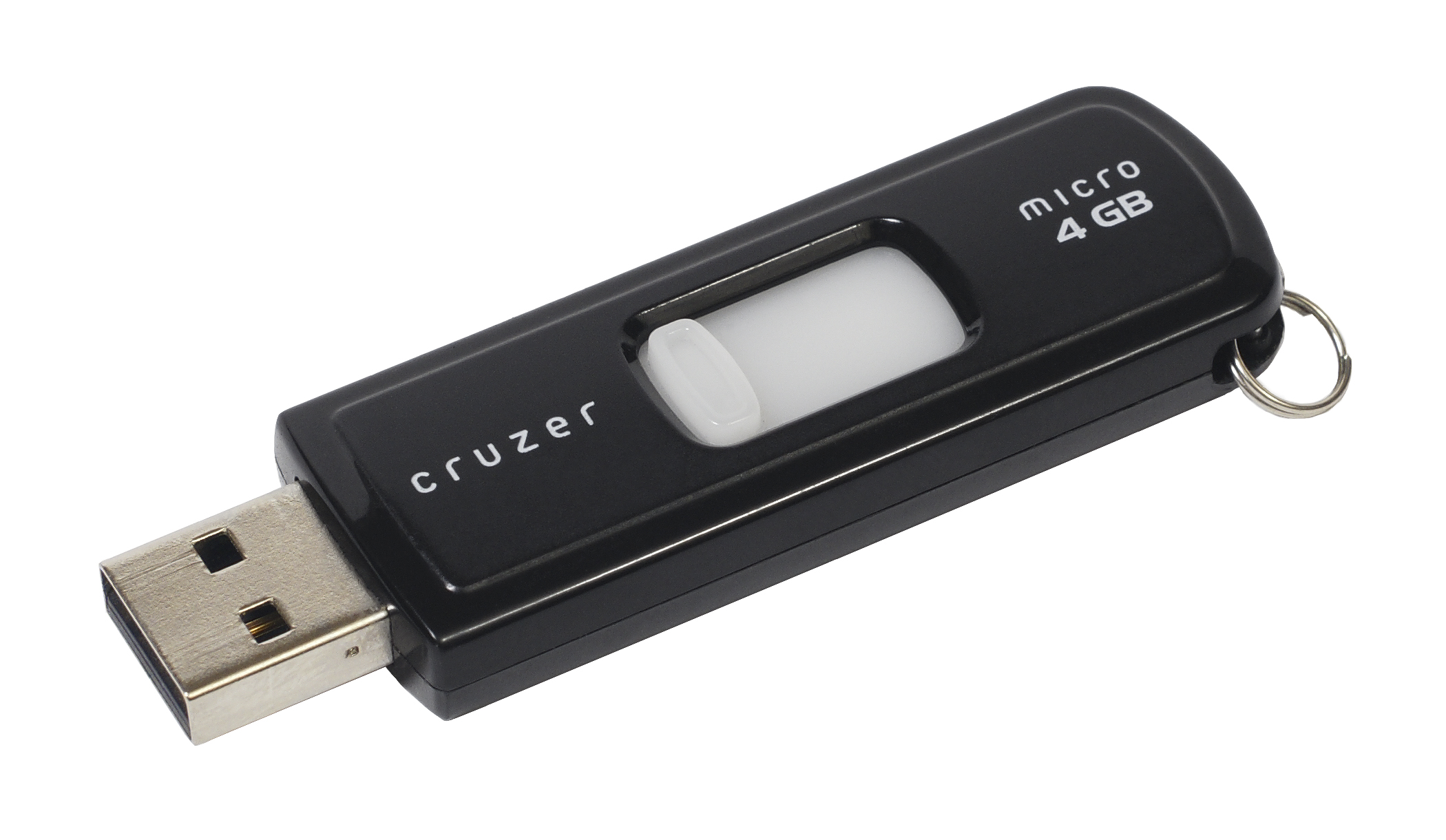 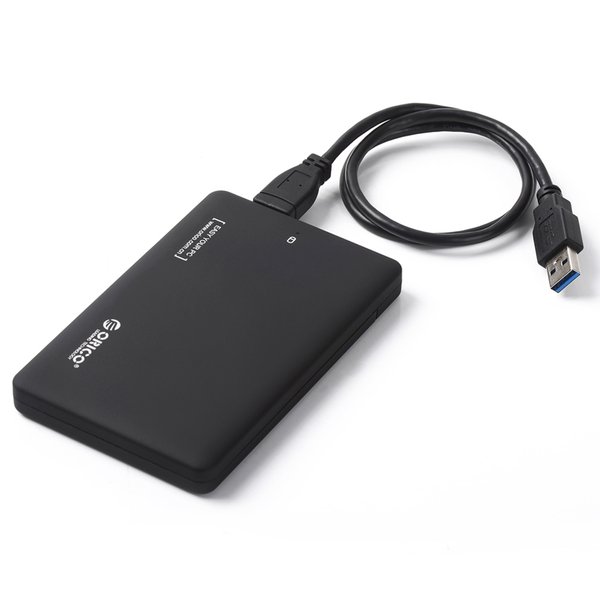 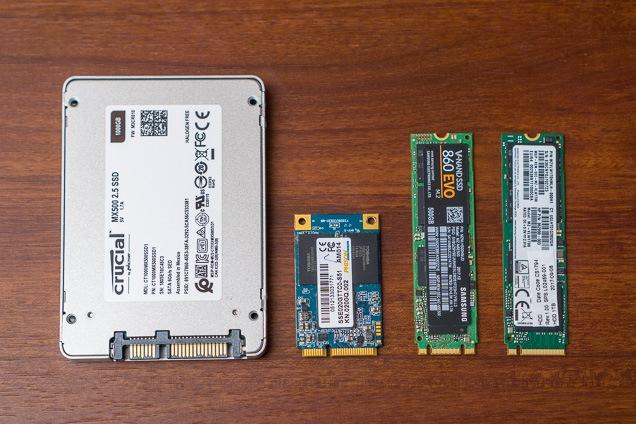 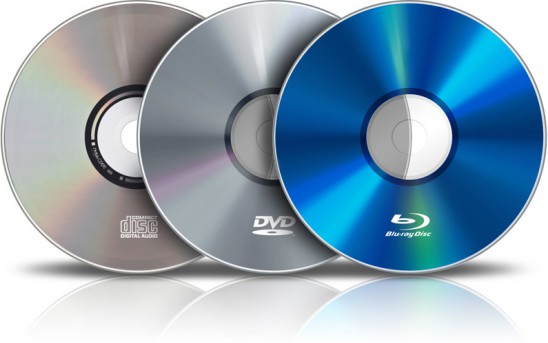 Perangkat Jaringan
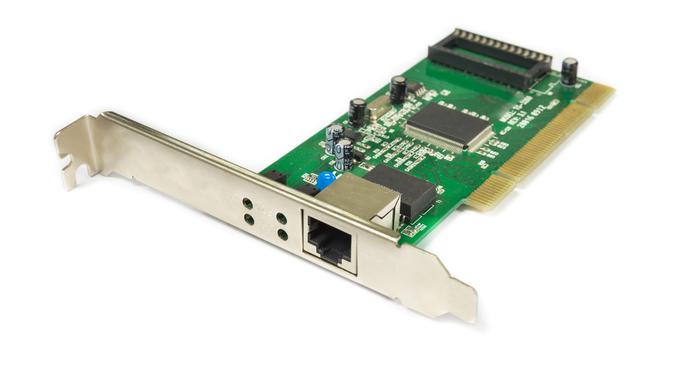 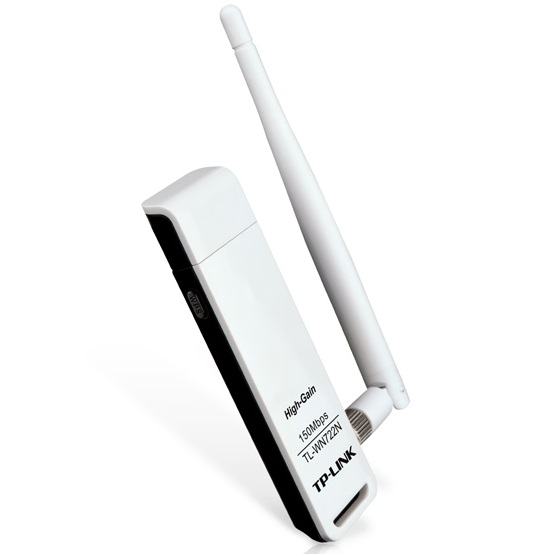 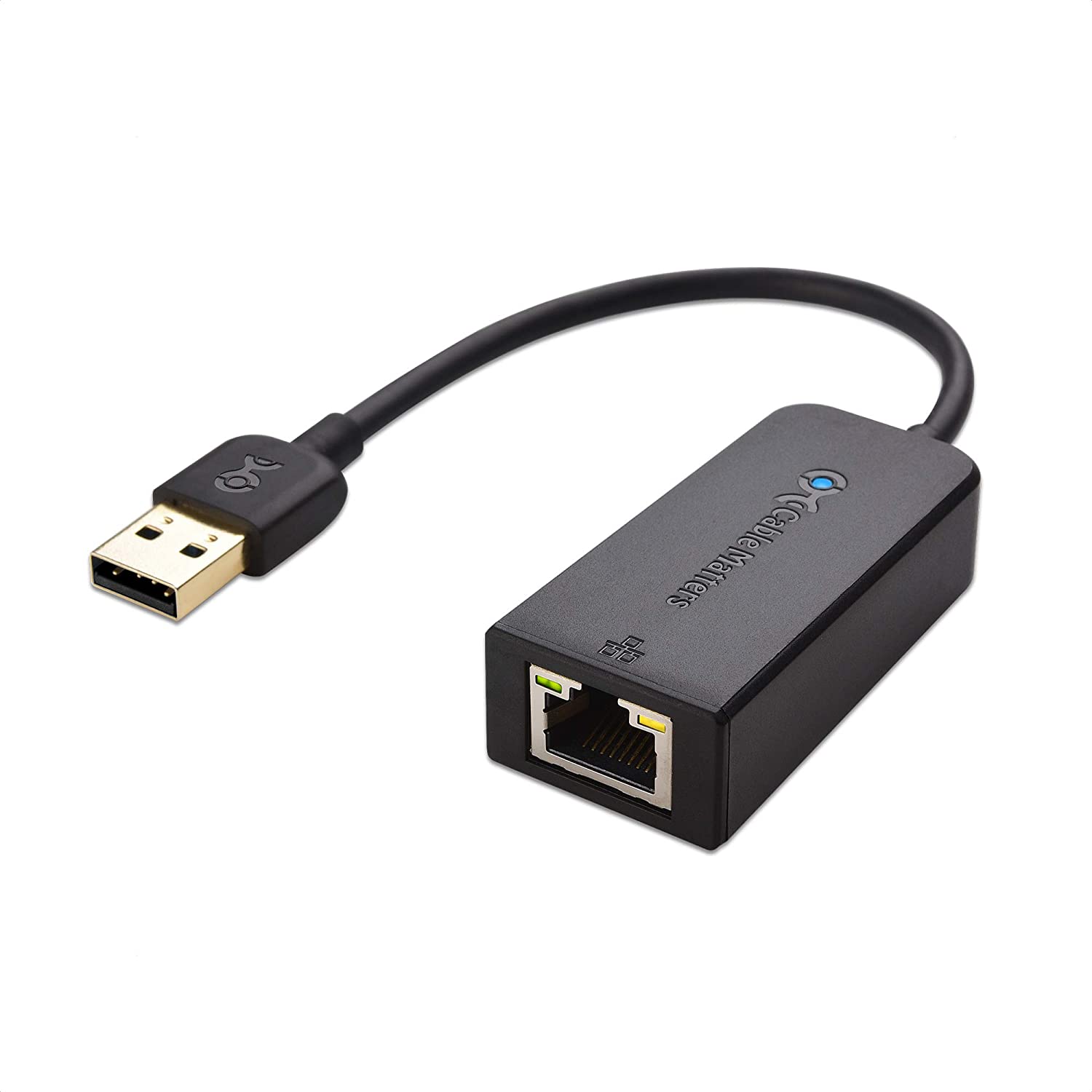 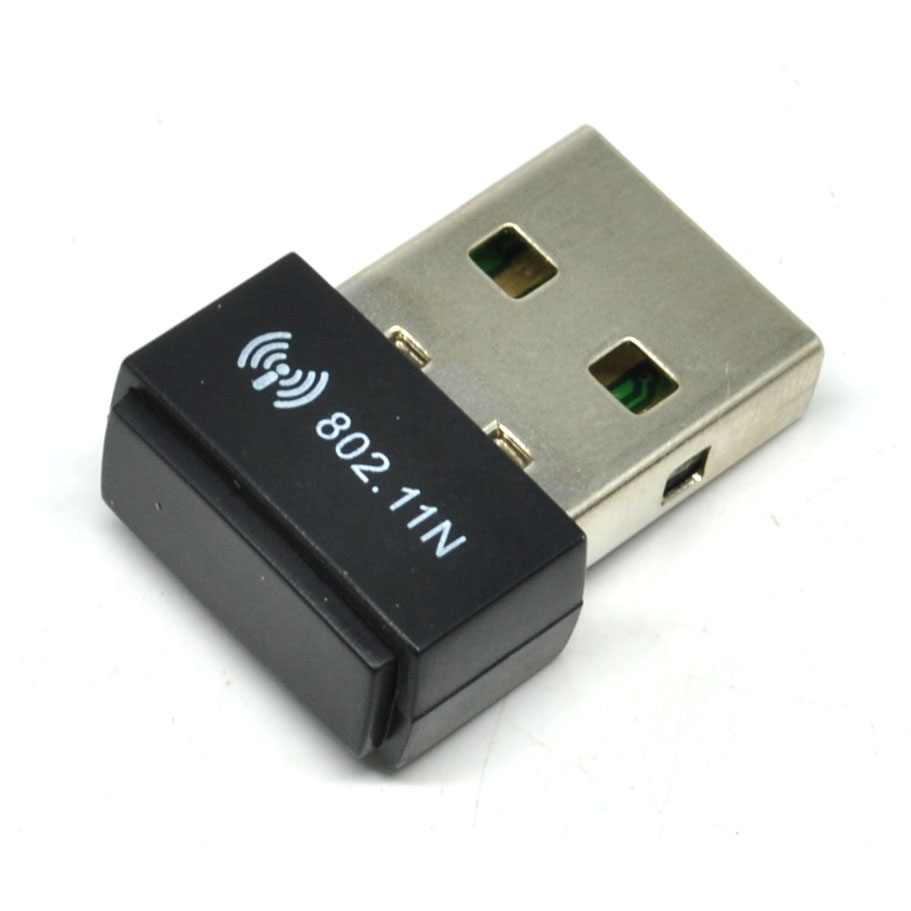 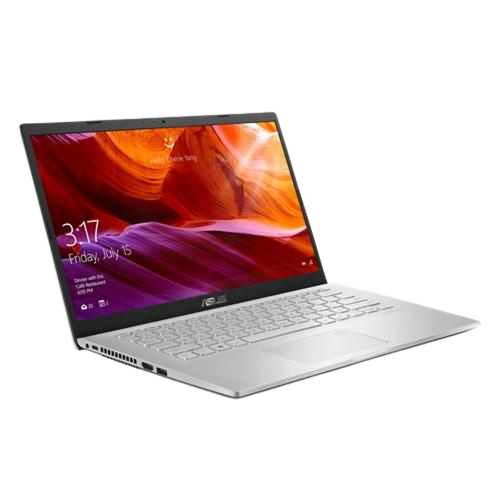 Jenis Komputer
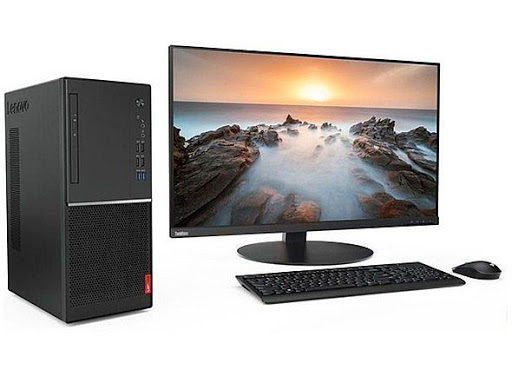 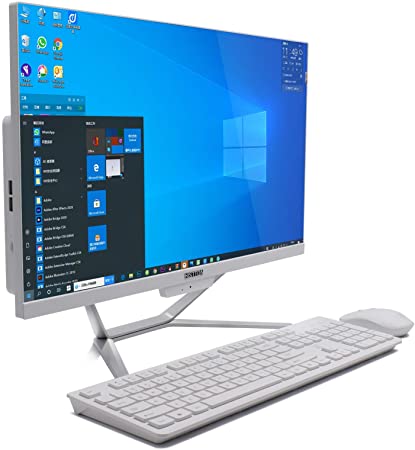 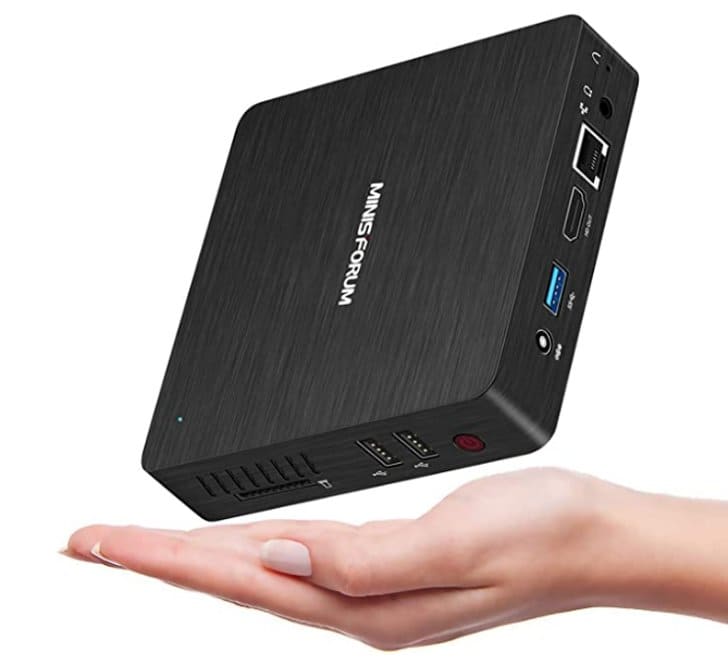 Spesifikasi Komputer All in One
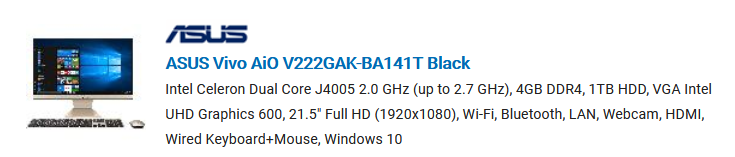 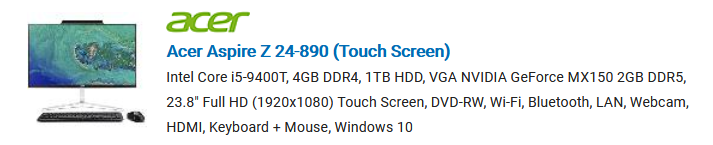 Spesifikasi Komputer Desktop
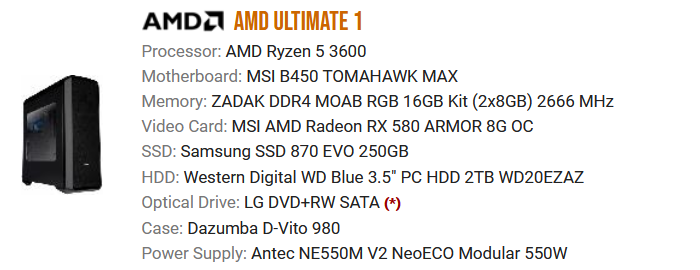 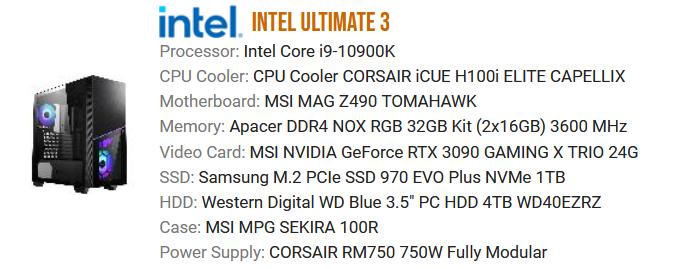 Spesifikasi Komputer Notebook/Laptop
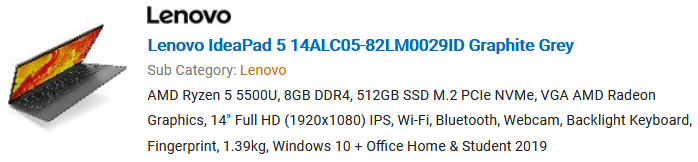 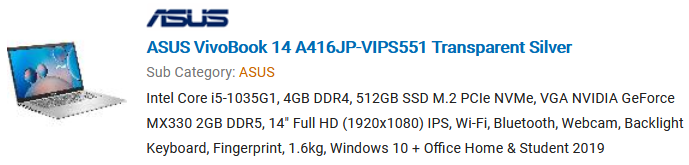 Spesifikasi Komputer MacBook dan iMac
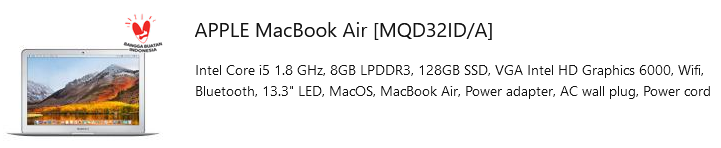 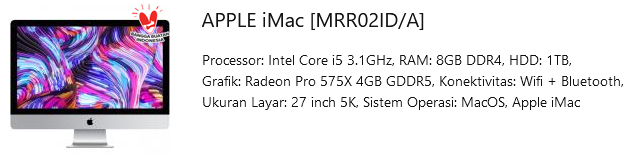 Spesifikasi Komputer Mini PC
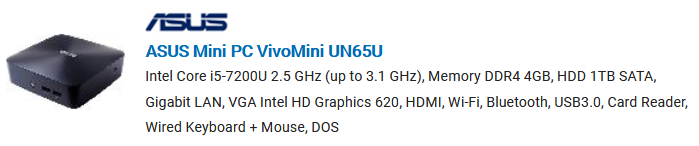 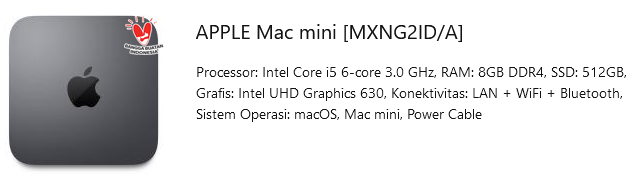 Spesifikasi Komputer Server
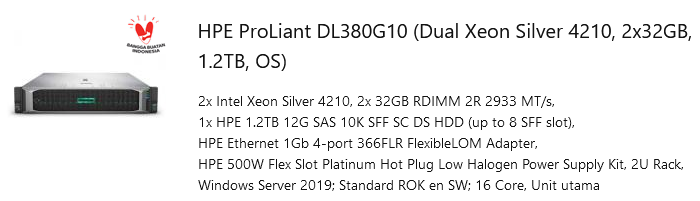 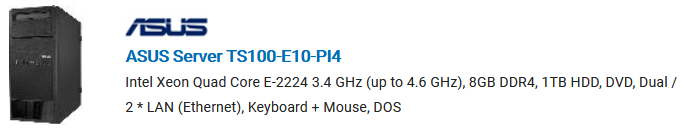 Tugas
Buka LMS SMK TRI SUKSES di https://lms.smktrisukses.sch.id, kemudian masuk ke pelajaran Komputer & Jaringan Dasar, klik Tugas 2

Tanyakan kode TOKEN pada guru

Kerjakan, boleh diulang-ulang untuk mendapatkan nilai 100.
Referensi
https://images.google.com 
https://sentracomputer.com
https://bhinneka.com